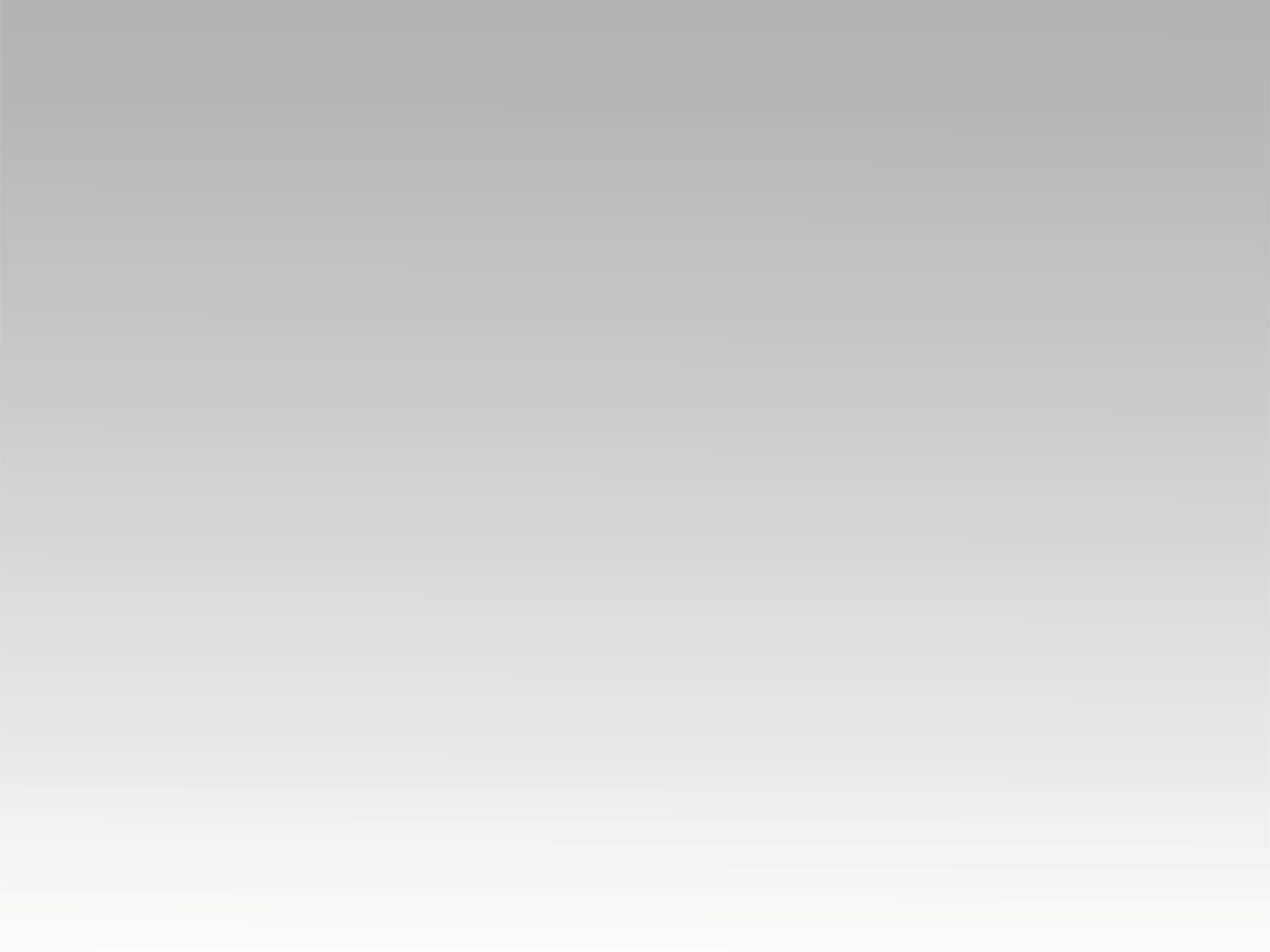 تـرنيــمة
في حِضنِكَ الدَّافي أجيءُ يا يَسوع
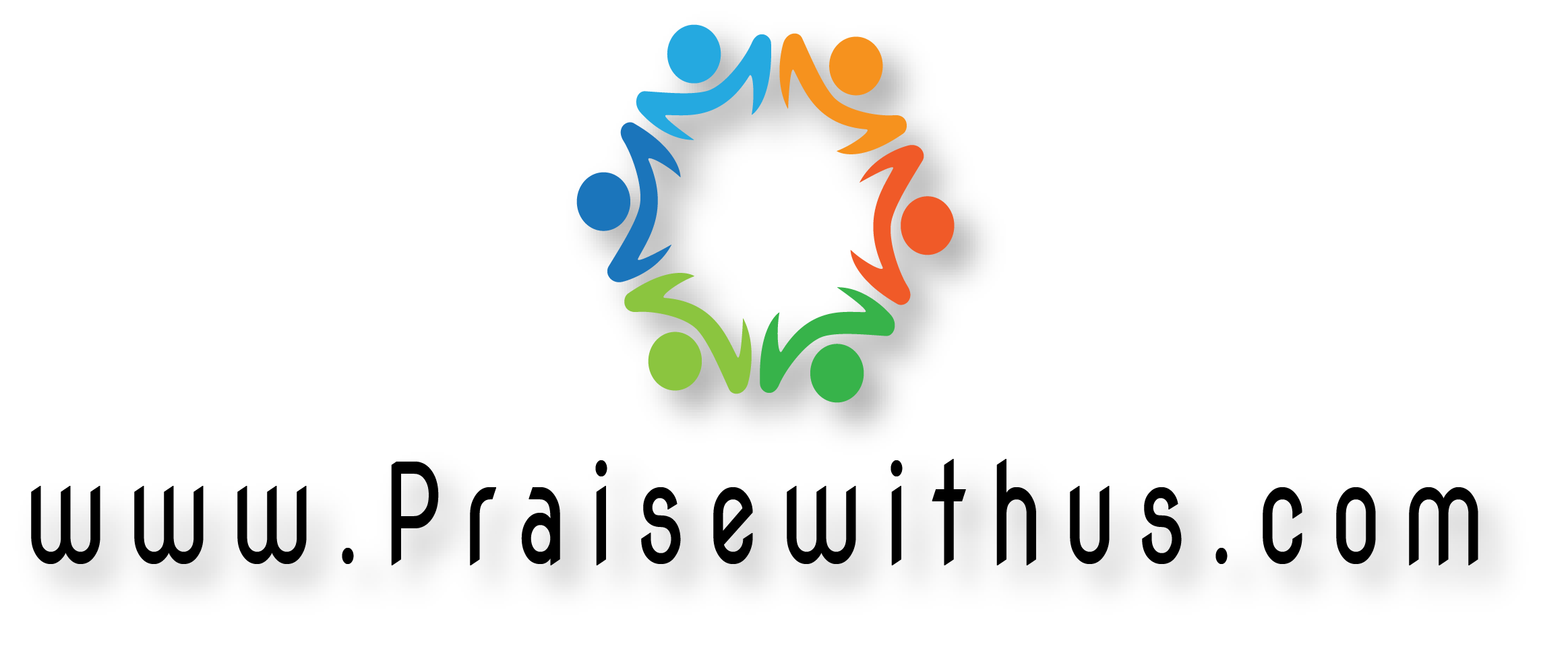 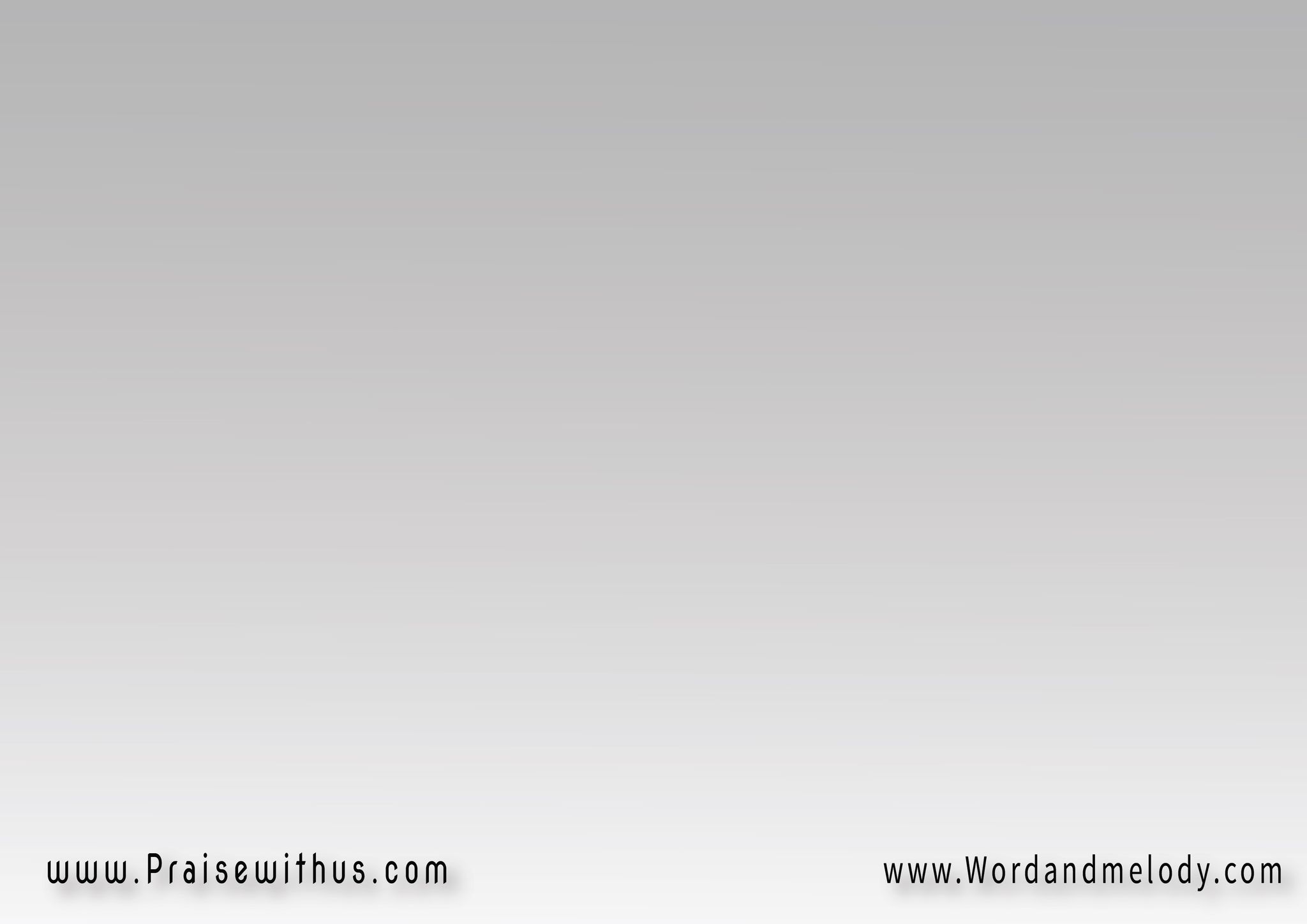 (في حِضنِكَ الدَّافي أجيءُ يا يَسوعرُوحُكَ يَلمَسُـــــــــــــني بَعدَ جُوععَلى صَدرِكَ أرتَمـــــــي وَأستَريحتَشفينـــــــي وَتَملأُنـــــــــي تَسبيح)2
(fi heDneka elddafi ajeeao ya yasourohoka yalmasoni baada joaaala Sadreka artami wa astareehtashfeeni wa tamlaaoni tasbeeh)2I come to Your warm bosom Jesus, Your Spirit touches
 me after the deprivation. I rest on Your chest and You 
heal me and fill me with praises.
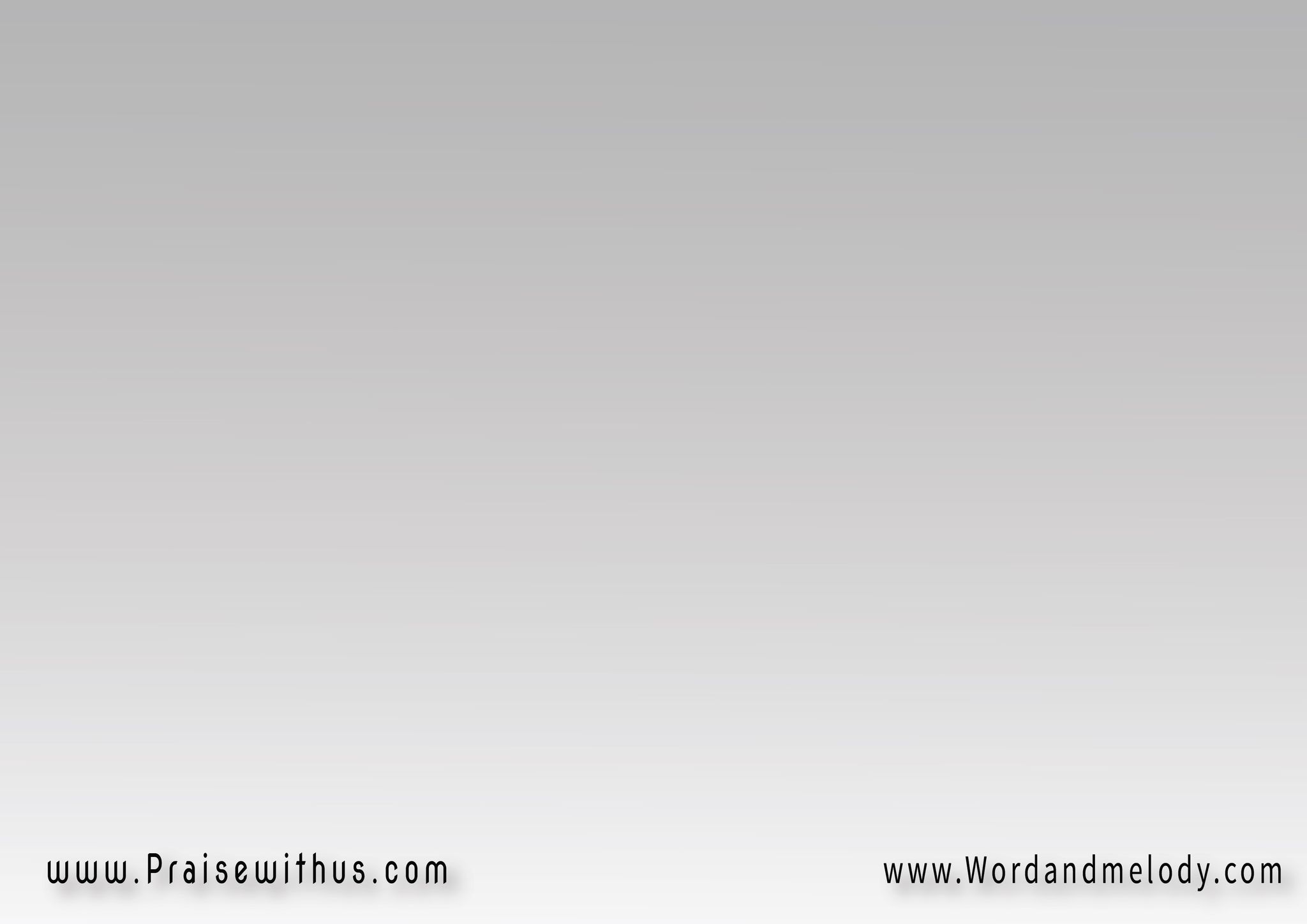 تَسقيني مِن نَبعِكَ   تَملأني بِحُبِّكَتُشرِقُ بِوَجهِكَ   تُشعِرني بِدِفئِكَ
tasqeeni men nabaeka tamlani be hobbekatoshreqo be wajheka  toshaerni be defaeka

You quench me from Your spring, fill me
 with Your love, shine with Your face and 
make me feel Your warmth.
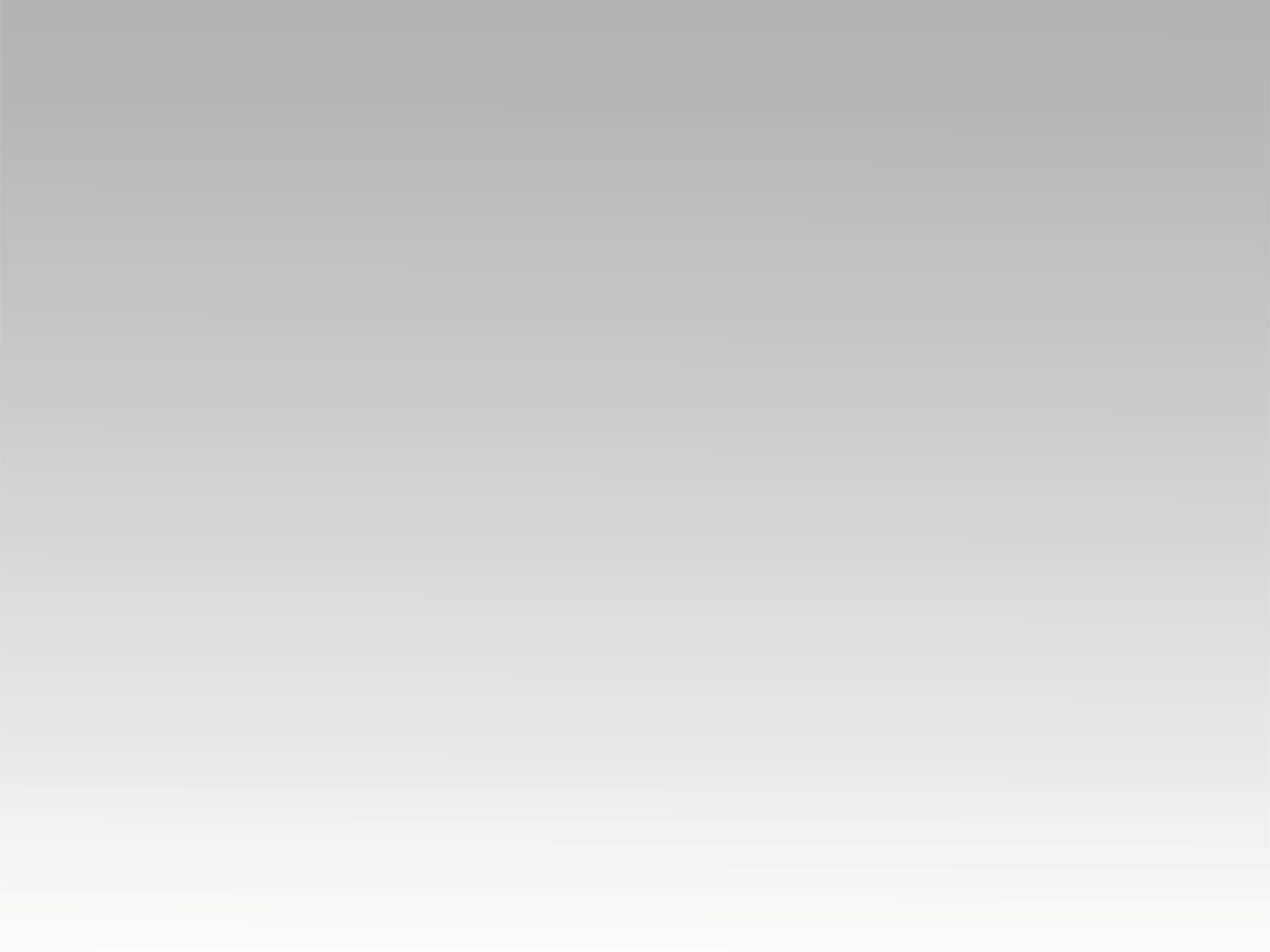 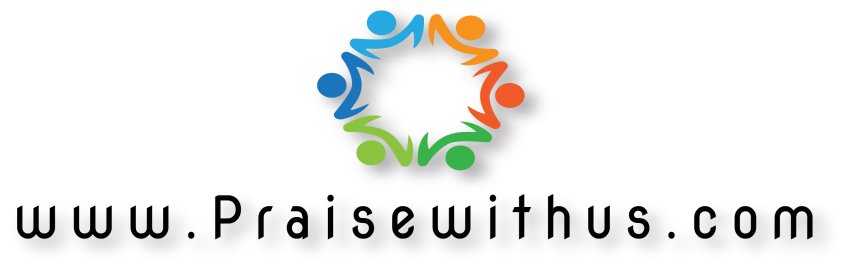